«Виды и жанры изобразительного искусства»
К какому виду изобразительного искусства мы отнесем 
представленное изображение?
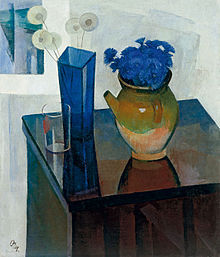 «Живопись»
(работа выполненная в цвете, красками, на плоскости)
К какому виду изобразительного искусства мы отнесем эти изображения?
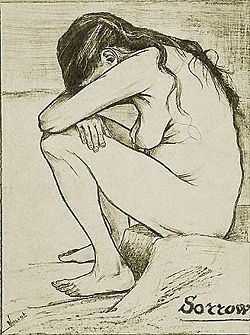 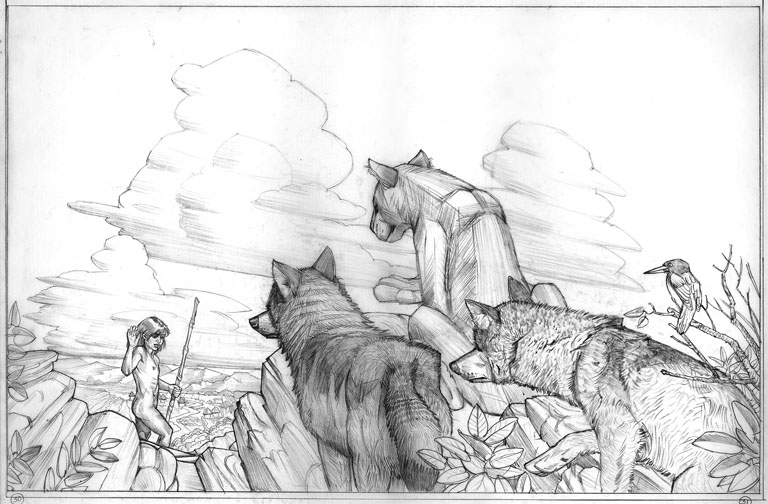 «Графика»
(работа выполненная линиями, штрихами, на плоскости без красок)
Ван Гог  «Скорбь»
К какому виду изобразительного искусства мы отнесем эти представленные изображения?
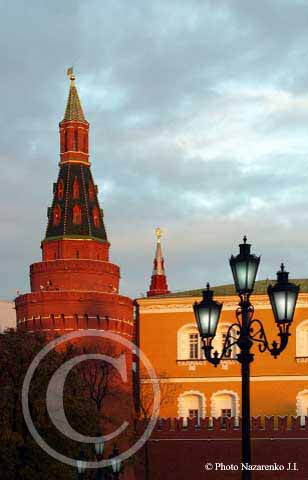 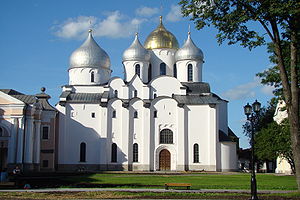 «Архитектура»
(искусство создавать здания, сооружения, комплекс сооружений)
К какому виду изобразительного искусства мы отнесем эти изображения?
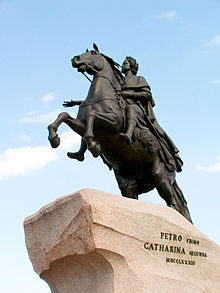 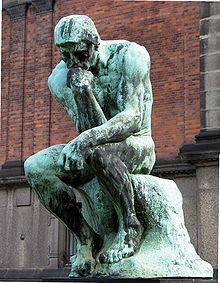 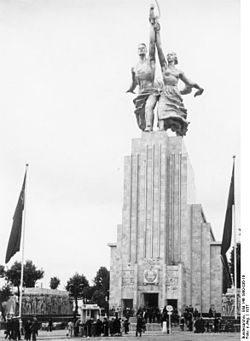 Самый знаменитый памятник Петру I
«Мыслитель»  (Роден)
«Рабочий и колхозница»
«Скульптура»
(работа выполненная в объеме путем высекания, лепки, отливки)
Жанр – это несколько особенных признаков, присущих произведениям искусства, по которым мы отличаем одни из них от других. И  в зависимости от того, что изображено на картине, можно определить ее жанр.
Если видишь на картине
Нарисована река,
Или ель и белый иней,
Или сад и облака,
Или снежная равнина, 
Или поле и шалаш, 
Обязательно картина называется …
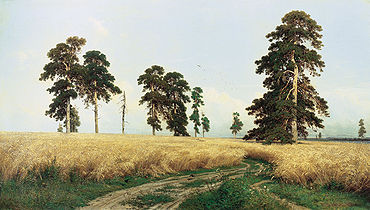 пейзаж
(изображение природы)
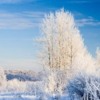 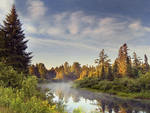 Если видишь на картине
Чашку кофе на столе, 
Или морс в большом графине,
Или розу в хрустале, 
Или бронзовую вазу,
Или грушу, или торт,
Или все предметы сразу,
Знай, что это – …
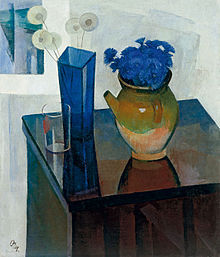 натюрморт
( изображение предметов: цветов, дичи, утвари)
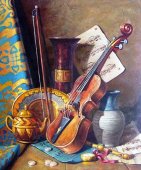 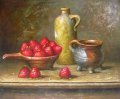 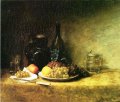 «Греческая скрипка»
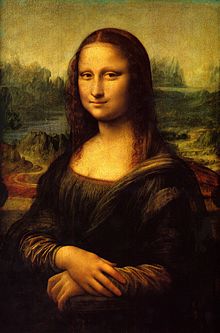 Если видишь, что с картины
Смотрит кто-нибудь на нас,
Или принц в плаще старинном, 
Или вроде верхолаз,
Летчик или балерина,
Или Колька, твой сосед,
Обязательно картина называется  …
портрет
«Мона Лиза»
(изображение человека)
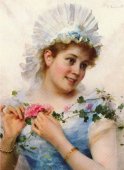 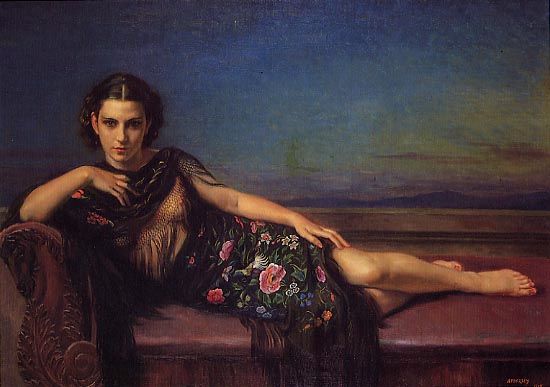 «Девушка с розами»
«Загадка»
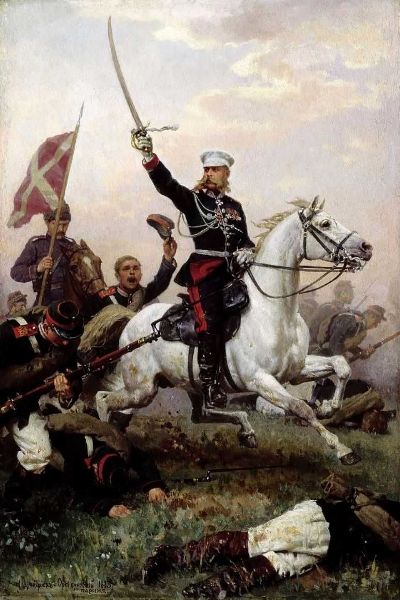 Если видишь на картине танки
В бой лавиною пошли
Или быстрые тачанки,
Или в море – корабли
Иль штыков мерцая сталью,
В бой пехота поднята –
Называется  …
Жанр картин таких всегда.
батальным
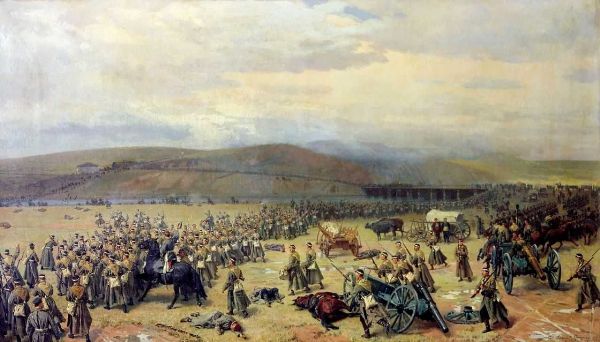 «Последний бой под Плевной» 1877 год
«Генерал Скобелев на коне»
(изображение военных действий)
Исторический
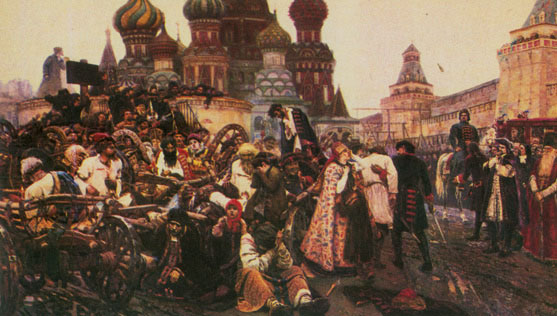 жанр изобразительного искусства, посвященный знаменательным событиям прошлого и настоящего.
«Утро стрелецкой казни»
(изображение исторических событий)
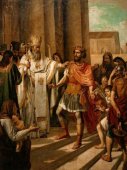 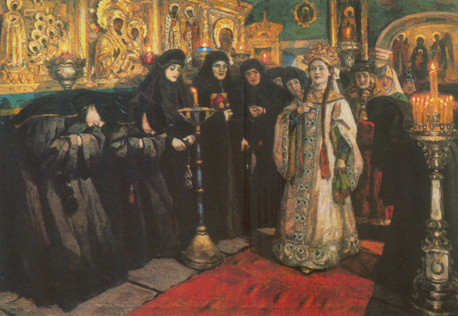 «Крещение князя Владимира»
«Посещение царевной женского монастыря»
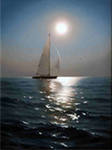 — жанр изобразительного искусства, изображающий морской вид,
 а также сцену морского сражения или
 иные события, происходящие на море.
Марина (морской)
Является разновидностью пейзажа.
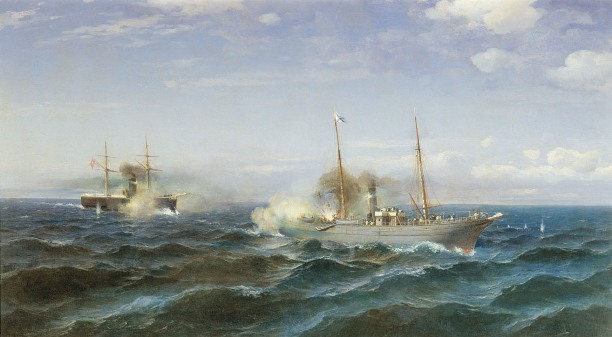 «Бой парохода Веста»
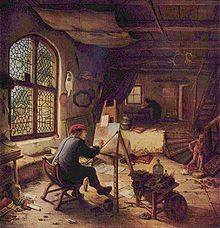 Если видишь на картине
Повседневный труд людской
За прилавком в магазине
Или в швейной мастерской,
На заводе или в школе,
Это навсегда усвой –
Жанр картины - …
бытовой
«Мастерская художника»
(изображение жизни  людей)
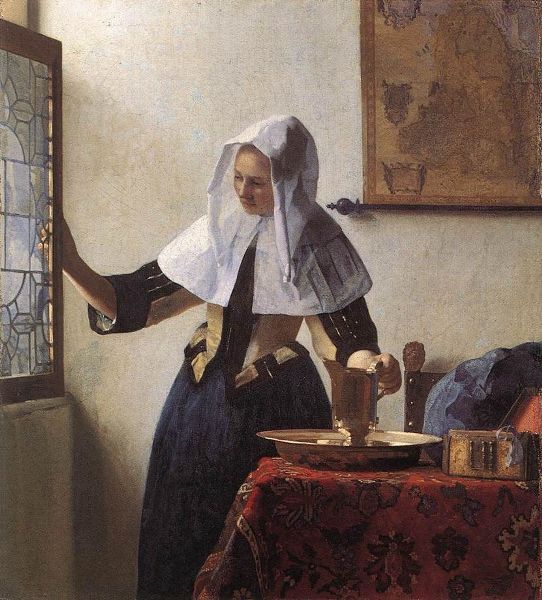 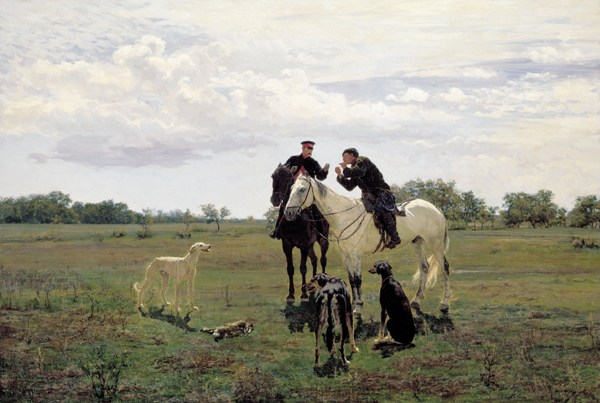 «Молодая девушка 
с кувшином»
«В отпуске»
АНИМАЛИСТИЧЕСКИЙ жанр.
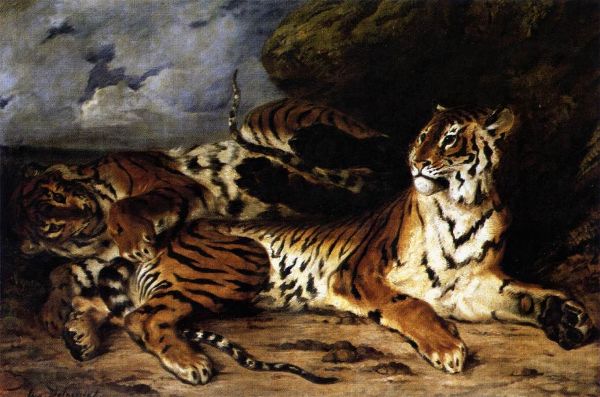 Если видишь на картине
Нарисован слон,
Крокодил, жираф, горилла,
Кошка, иль питон,
Или звери Аргентины,
Иль пингвин Арктический,
Значит, жанр такой картины –
Анималистический.
«Молодой тигр, играющий со своей 
матерью»
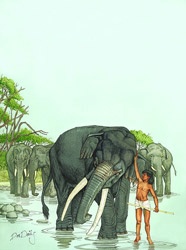 (изображение животных)
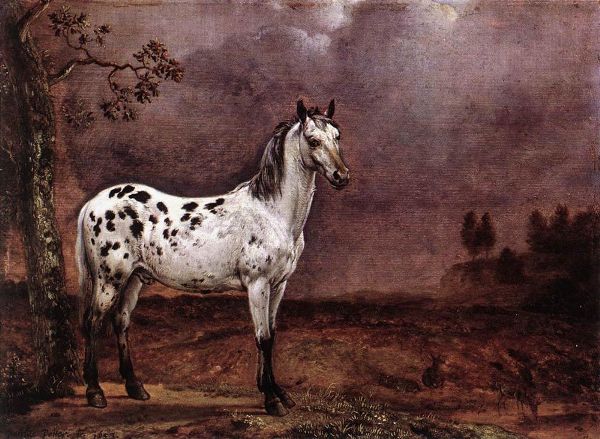 «Пятнистый конь»
Василий Алексеевич Ватагин
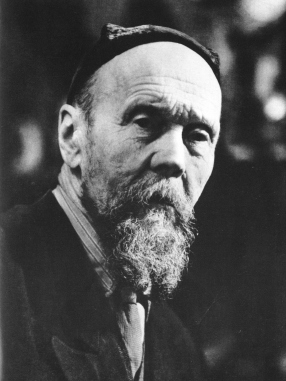 художник-анималист
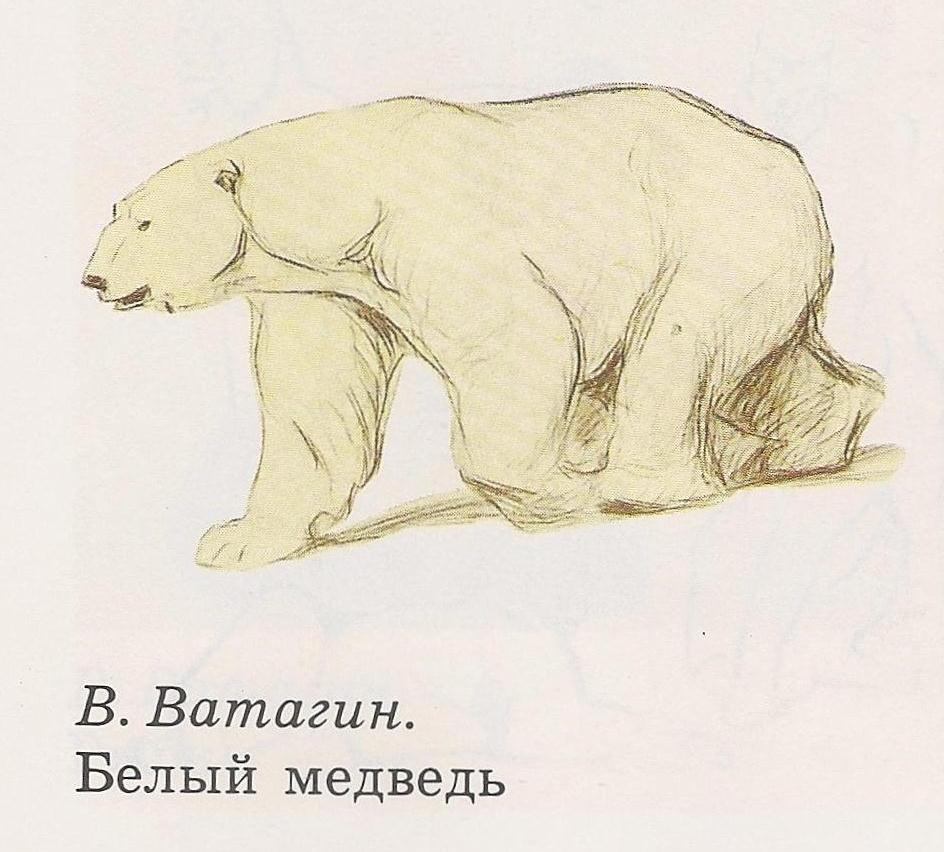 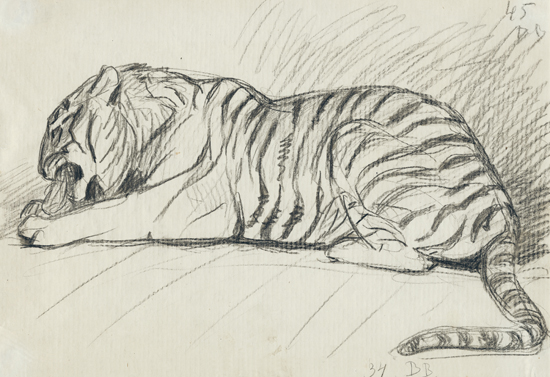 Птицы и звери Василия Ватагина
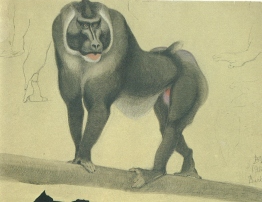 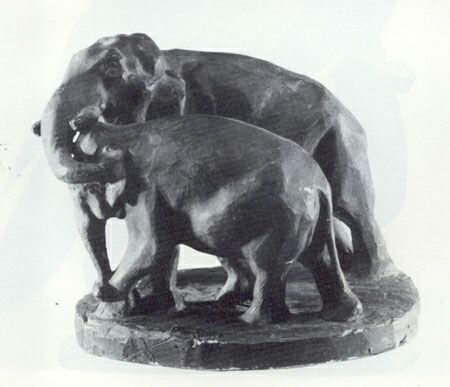 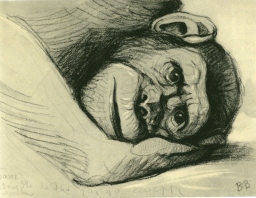 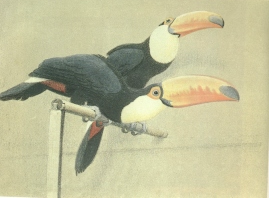 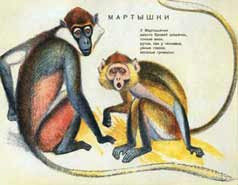 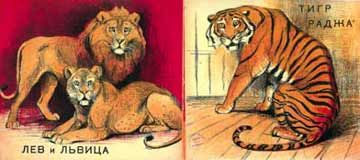 Мультфильм «Маугли». 
Иллюстрировал художник-анималист В.Ватагин
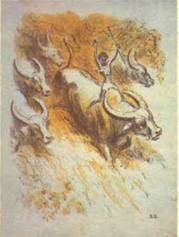 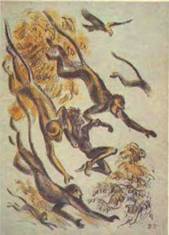 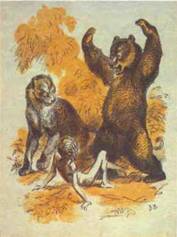 Мир животных величественный и гордый.
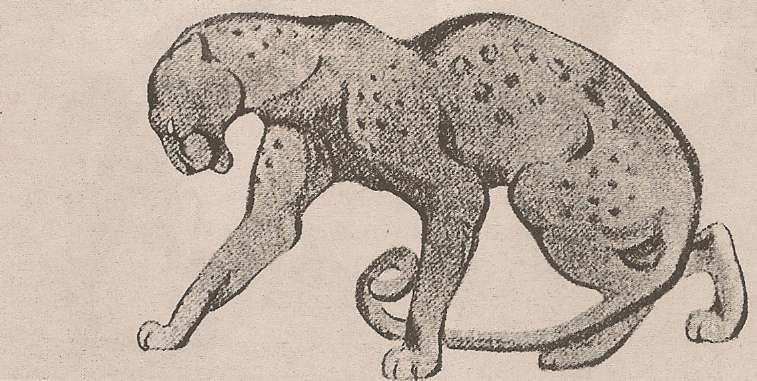 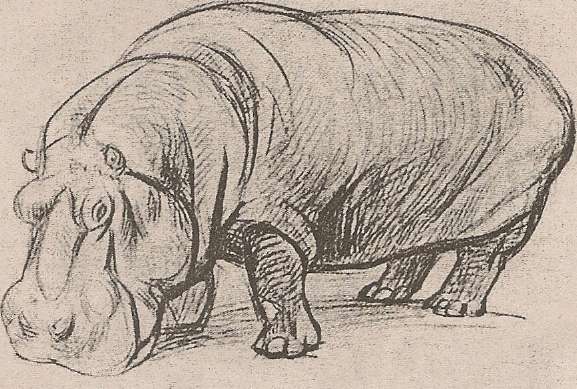 .
ФИЗКУЛЬТМИНУТКА
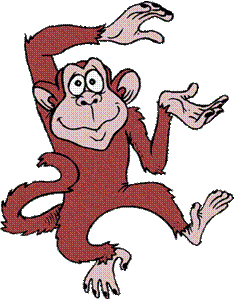 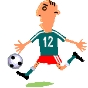 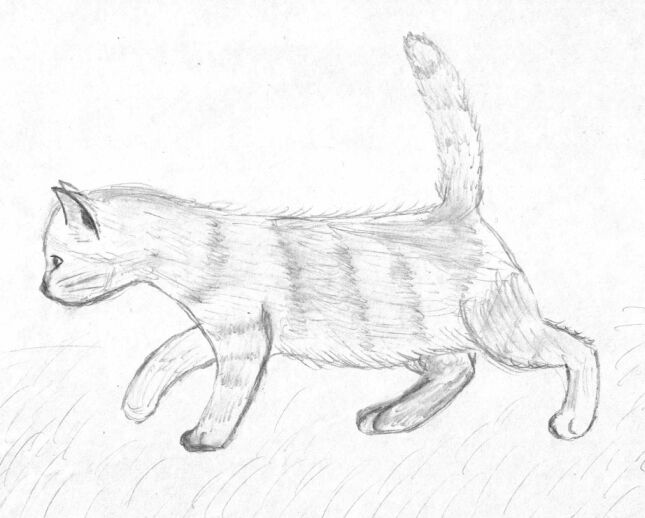 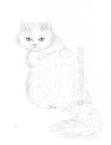 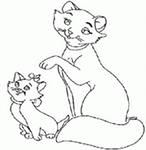 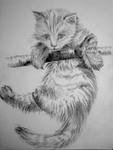 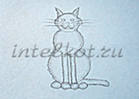 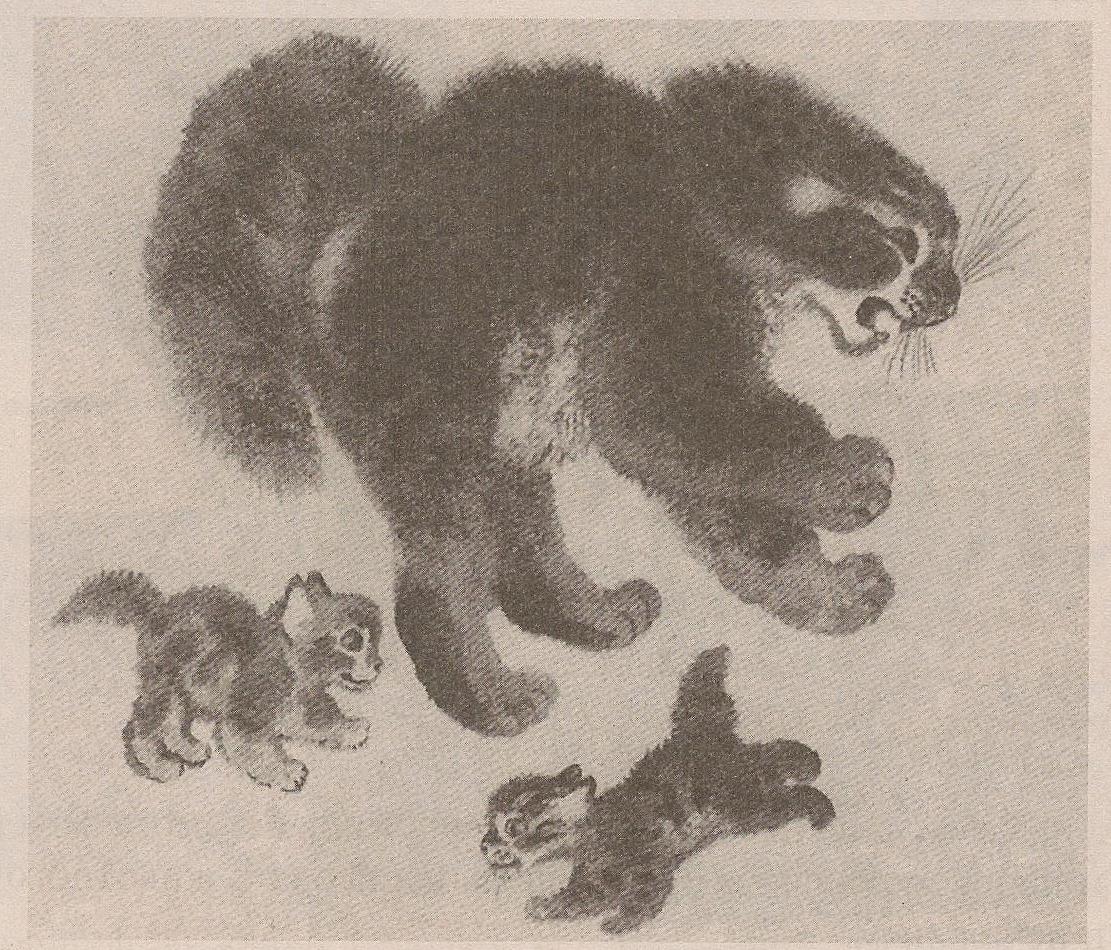 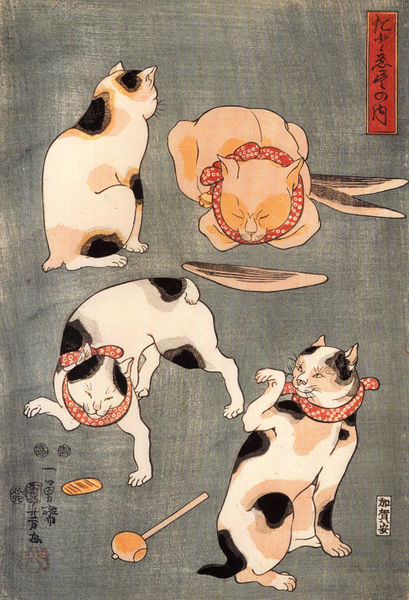 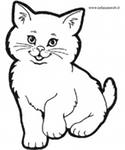 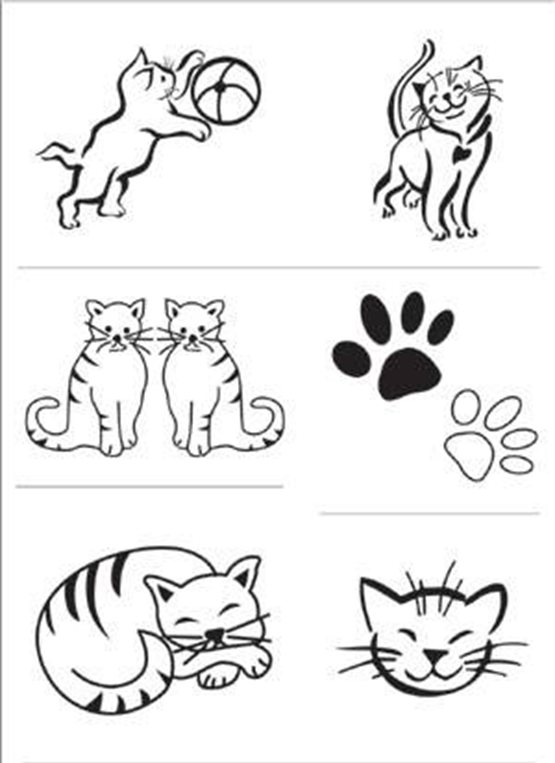 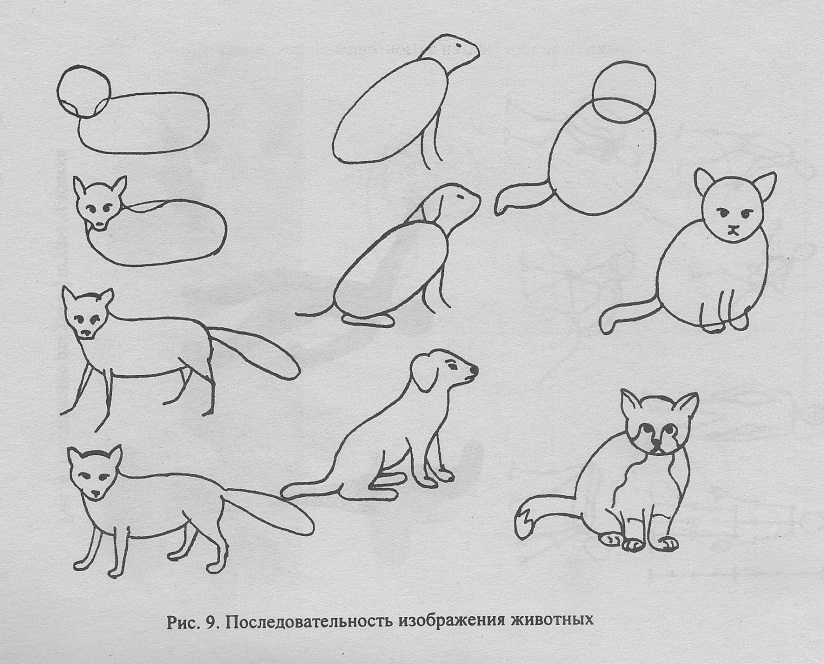 МОЛОДЦЫ РЕБЯТА!